TIẾNG VIỆT 4
Tập 2
Tuần 20
Luyện từ và câu: Vị ngữ
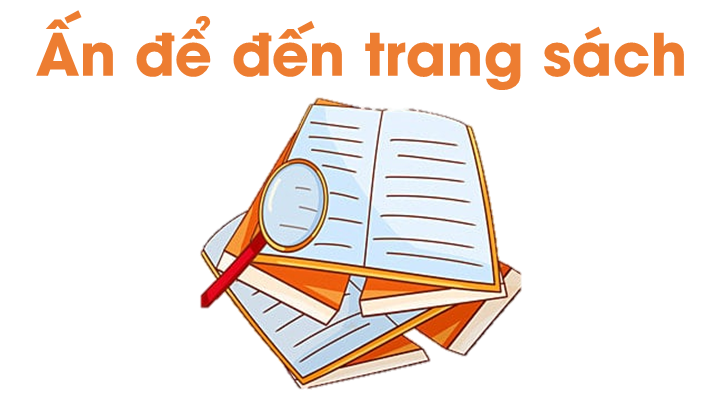 Em hãy tìm chủ ngữ trong các câu sau:
a. Mấy hôm nay, Chi đang rất bối rối.
b. Rai-ân là một cậu bé người Ca-na-đa.
c. Cô bé chạy thoắt về nhà gọi anh.
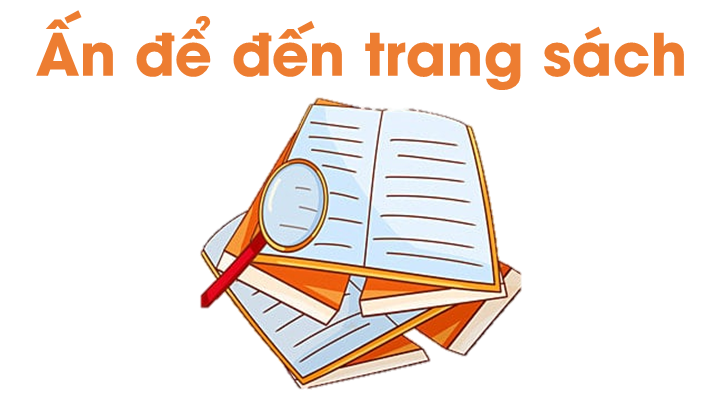 1
Nhận xét
1. Tìm hiểu ý nghĩa của vị ngữ
Bộ phận in đậm trong mỗi câu sau được dùng để làm gì?
a. Mấy hôm nay, Chi đang rất bối rối. 
Theo TRẦN TÙNG CHINH
b. Rai-ân là một cậu bé người Ca-na-đa.
Theo báo Tuổi Trẻ
c. Cô bé chạy thoắt về nhà gọi anh.
Theo LÊ MINH
THẢO LUẬN NHÓM ĐÔI
1
Nhận xét
1. Tìm hiểu ý nghĩa của vị ngữ
2. Tìm hiểu dấu hiệu nhận biết vị ngữ
Mỗi bộ phận in đậm sau trả lời cho câu hỏi nào?
a. Mấy hôm nay, Chi đang rất bối rối. 
Theo TRẦN TÙNG CHINH
b. Rai-ân là một cậu bé người Ca-na-đa.
Theo báo Tuổi Trẻ
c. Cô bé chạy thoắt về nhà gọi anh.
Theo LÊ MINH
Là gì?
Làm gì?
Thế nào?
2. Tìm hiểu dấu hiệu nhận biết vị ngữ
a. Mấy hôm nay, Chi đang rất bối rối.
Thế nào?
b. Rai-ân là một cậu bé người Ca-na-đa.
Là gì?
c. Cô bé chạy thoắt về nhà gọi anh.
Làm gì?
2
Rút ra bài học
Vị ngữ là thành phần chính của câu, dùng để:
a) Giới thiệu, nhận xét về sự vật được nêu ở chủ ngữ (trả lời câu hỏi Là gì?).
b) Kể hoạt động của sự vật được nêu ở chủ ngữ (trả lời câu hỏi Làm gì?).
c) Miêu tả đặc điểm, trạng thái của sự vật được nêu ở chủ ngữ (trả lời câu hỏi Thế nào?).
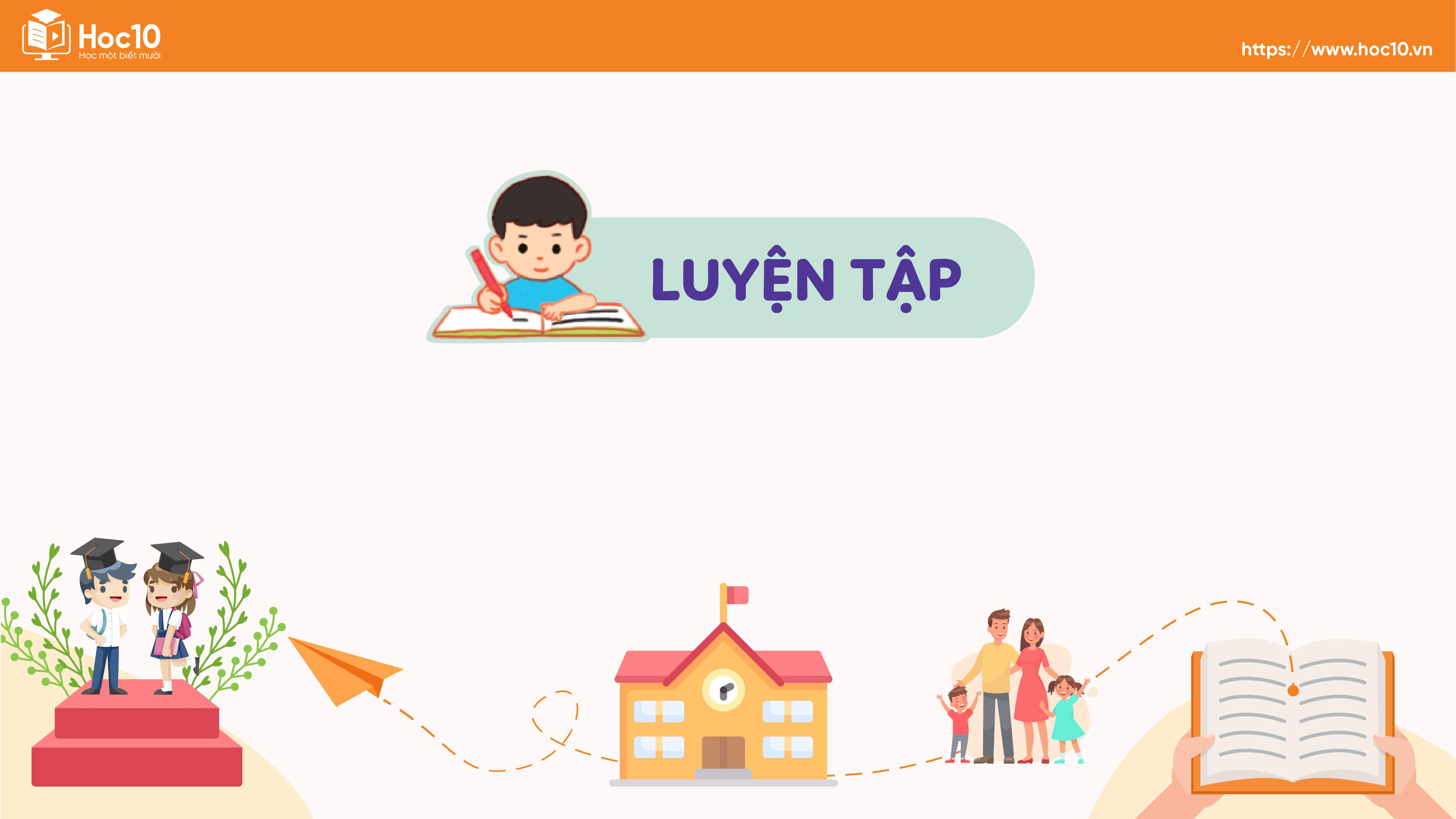 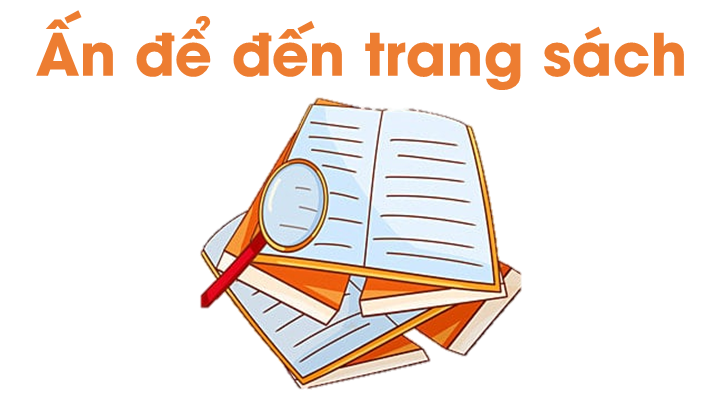 1. Tìm vị ngữ của mỗi câu trong đoạn văn
THẢO LUẬN NHÓM
Tìm vị ngữ của mỗi câu trong đoạn văn sau:
1. Tìm vị ngữ của mỗi câu trong đoạn văn
Chàng trai lên xe buýt và ngồi cạnh bà cụ đi chân đất. Cậu nhìn từ chân bà cụ sang chân mình. Đôi giày của cậu mới tinh. Cậu đã tiết kiệm tiền tiêu vặt khá lâu mới mua được. Nhưng rồi cậu cúi xuống, cởi giày và ngồi xuống sàn xe. Cậu nhấc bàn chân lạnh cóng của bà cụ lên, xỏ tất và giày vào chân bà. Bà cụ sững người, khẽ nói lời cảm ơn.
Theo sách Truyện kể về những trái tim nhân hậu
1. Tìm vị ngữ của mỗi câu trong đoạn văn
Chàng trai lên xe buýt và ngồi cạnh bà cụ đi chân đất. Cậu nhìn từ chân bà cụ sang chân mình. Đôi giày của cậu mới tinh. Cậu đã tiết kiệm tiền tiêu vặt khá lâu mới mua được. Nhưng rồi cậu cúi xuống, cởi giày và ngồi xuống sàn xe. Cậu nhấc bàn chân lạnh cóng của bà cụ lên, xỏ tất và giày vào chân bà. Bà cụ sững người, khẽ nói lời cảm ơn.
2. Đặt một câu nói về lòng nhân ái và xác định vị ngữ
Em hãy vận dụng kiến thức về lòng nhân ái qua các bài đọc và tiết Trao đổi ở Bài 11 để đặt câu.
Sau đó, xác định vị ngữ của câu em vừa đặt.
2. Đặt một câu nói về lòng nhân ái và xác định vị ngữ
Gợi ý
Bà Dung là một người giàu lòng nhân ái.
Bà ấy có tấm lòng nhân ái nên luôn được mọi người yêu mến.
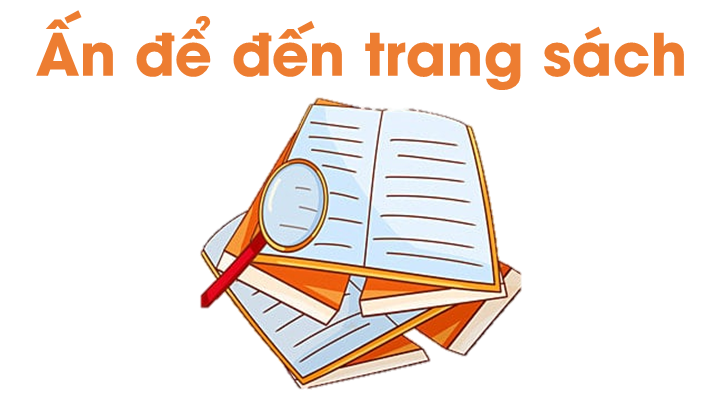 Luyện tập đặt câu và xác định vị ngữ có trong câu
Chuẩn bị cho tiết học sau: 
Góc sáng tạo: Dự án "Trái tim yêu thương"
Để kết nối cộng đồng giáo viên và nhận thêm nhiều tài liệu giảng dạy, 
mời quý thầy cô tham gia Group Facebook
theo đường link:
Hoc10 – Đồng hành cùng giáo viên tiểu học
Hoặc truy cập qua QR code
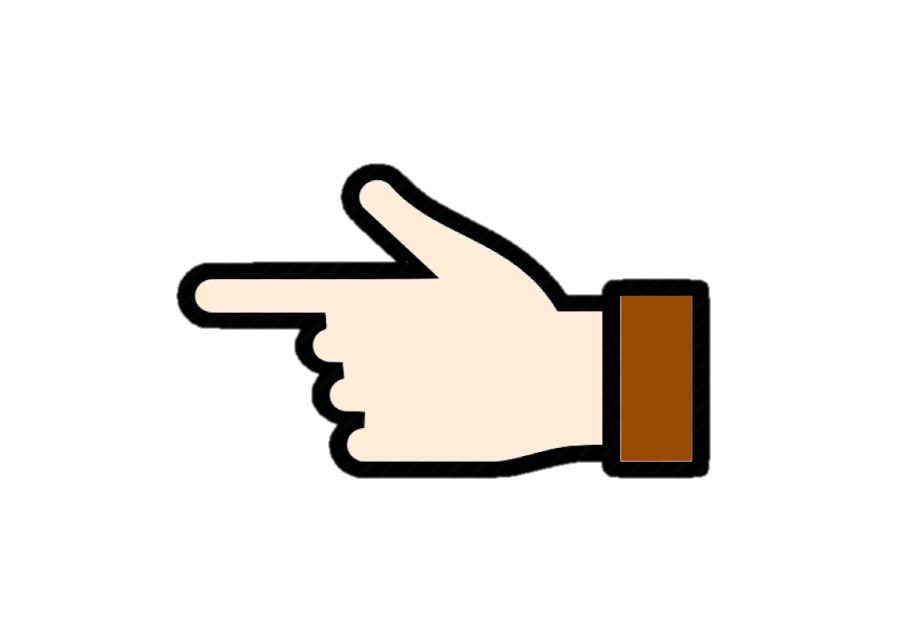 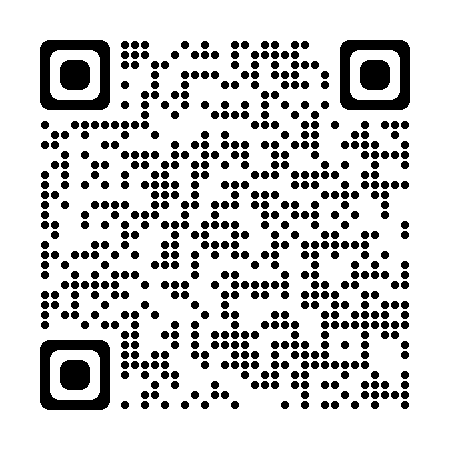